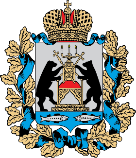 ПРАВИТЕЛЬСТВО НОВГОРОДСКОЙ ОБЛАСТИ
Приоритетный региональный проект«Социальная дисконтная карта «Забота»
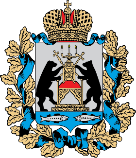 Приоритетный региональный проект«Социальная дисконтная карта «Забота»
ЦЕЛЬ
защита интересов социально незащищенных слоев населения старше трудоспособного возраста, обеспечение для них ценовой доступности товаров, работ и услуг первой необходимости
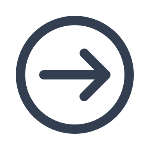 инвалиды и участники Великой Отечественной войны – 361 человек
ветераны боевых действий – 2102 человека
лица, награжденные знаком «Жителю блокадного Ленинграда» - 300 человек
члены семей погибших (умерших) инвалидов ВОВ, участников ВОВ, ветеранов боевых действий, члены семей военнослужащих, лиц рядового и начальствующего состава погибших при исполнении обязанностей – 988 человек
инвалиды I, II, III группы (пожилого возраста) - 38700 человек
граждане, подвергшиеся воздействию радиации – 505 человек
бывшие несовершеннолетние узники – 4254 человек
труженики тыла – 3535 человек
реабилитированные лица и лица, признанные пострадавшими от политических репрессий – 624 человек
ПОЛЬЗОВАТЕЛИ КАРТЫ
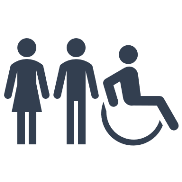 51000+
человек
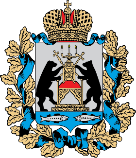 Приоритетный региональный проект«Социальная дисконтная карта «Забота»
ВЫДАЧА КАРТ
Центр по организации социального обслуживания и предоставления социальных выплат

Не является средством платежа, а только обеспечивает получение скидки
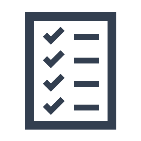 Участвуют организации и ИП на всей территории области
Партнеры: магазины, аптеки, парикмахерские, учреждения и т.д.
Участие в рамках соглашения
Предоставление скидок по перечню товаров (услуг) 
Размер скидки, время предоставления, перечень товаров (услуг) определяется организацией-партнером 
Скидка по карте предоставляется при предъявлении документа (пенсионного удостоверения и т.д.)
УЧАСТИЕ ПАРТНЕРОВ
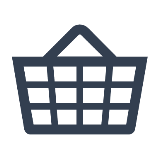 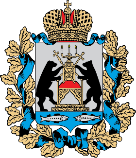 Приоритетный региональный проект«Социальная дисконтная карта «Забота»
ВАРИАНТЫ ОПРЕДЕЛЯЮТСЯ ПАРТНЕРАМИ ПРОЕКТА:
РАЗМЕР СКИДКИ
3-10% на продовольственные и непродовольственные товары
10-50% на услуги
прочие варианты
%
ежедневно
только по будням
только по выходным дням
в отдельные дни недели
в определенное время
ВРЕМЯ ПРЕДОСТАВЛЕНИЯ СКИДКИ
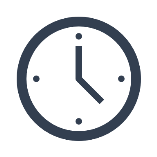 все товары (услуги)
все товары, за исключением товаров по акциям
выборочный ассортимент товаров (услуг)
только социально-значимые товары
ПЕРЕЧЕНЬ ТОВАРОВ (УСЛУГ)
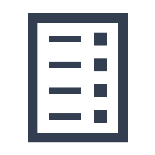